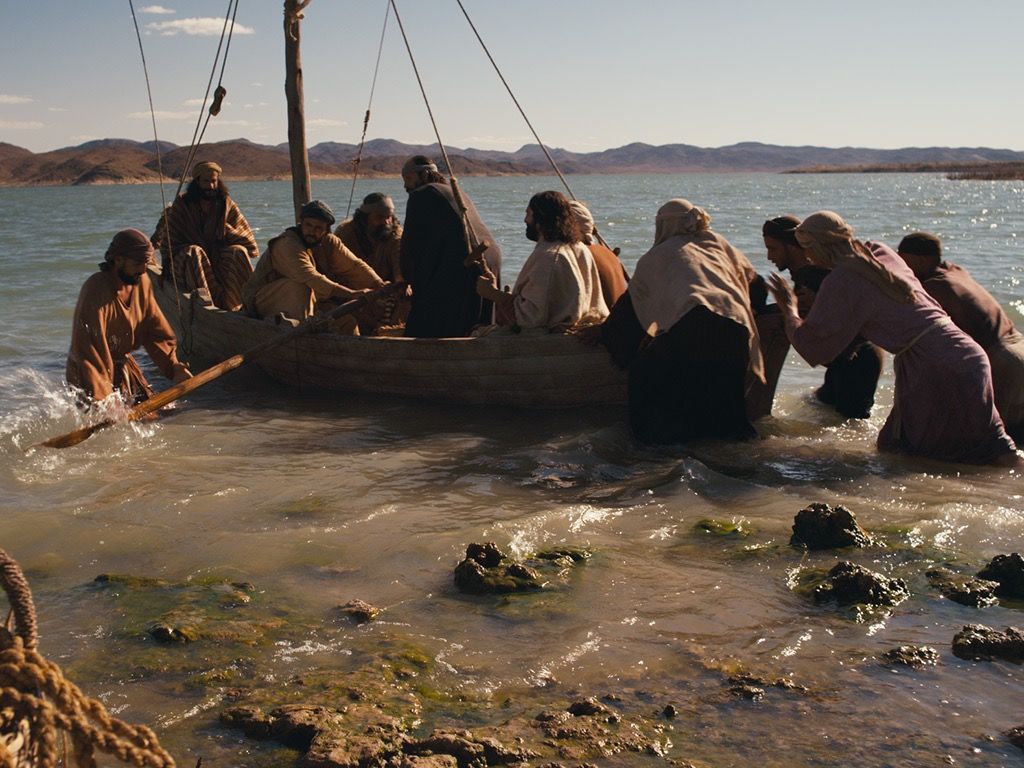 Marcus 4: 35 - 41
Op een avond zei Jezus tegen zijn leerlingen: 
‘Kom, we varen naar de overkant van het meer.’
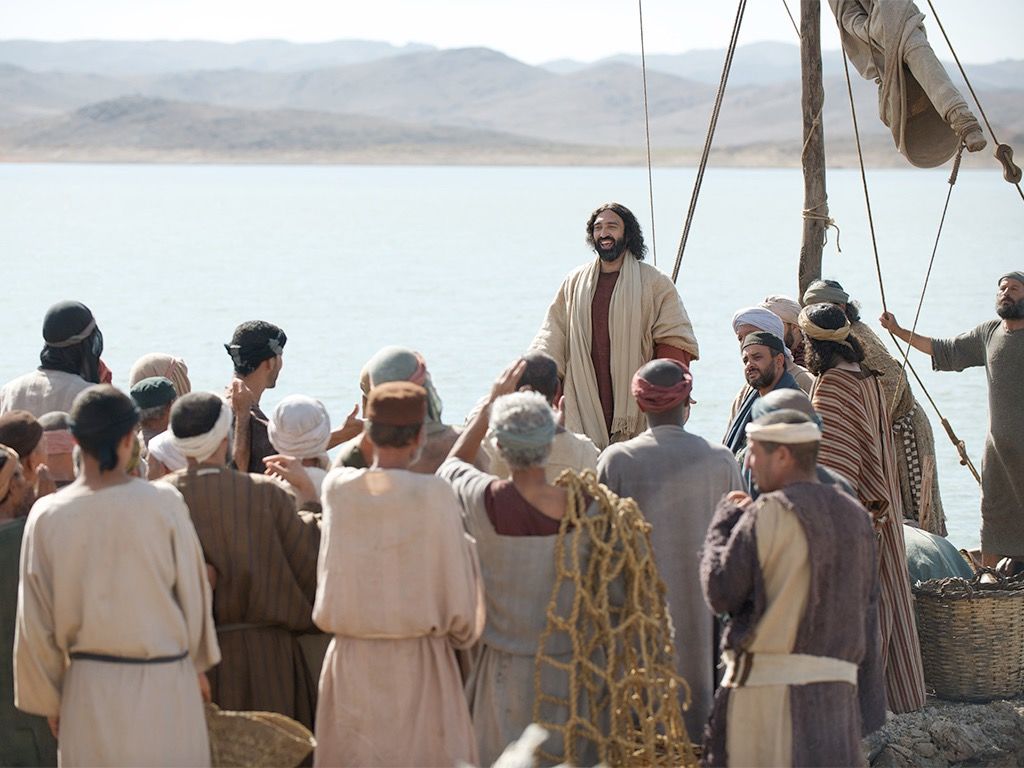 Marcus 4: 35 - 41
Jezus zat al in de boot. 
Ze gingen weg, maar andere mensen bleven bij het meer. 
Er gingen ook nog meer boten mee.
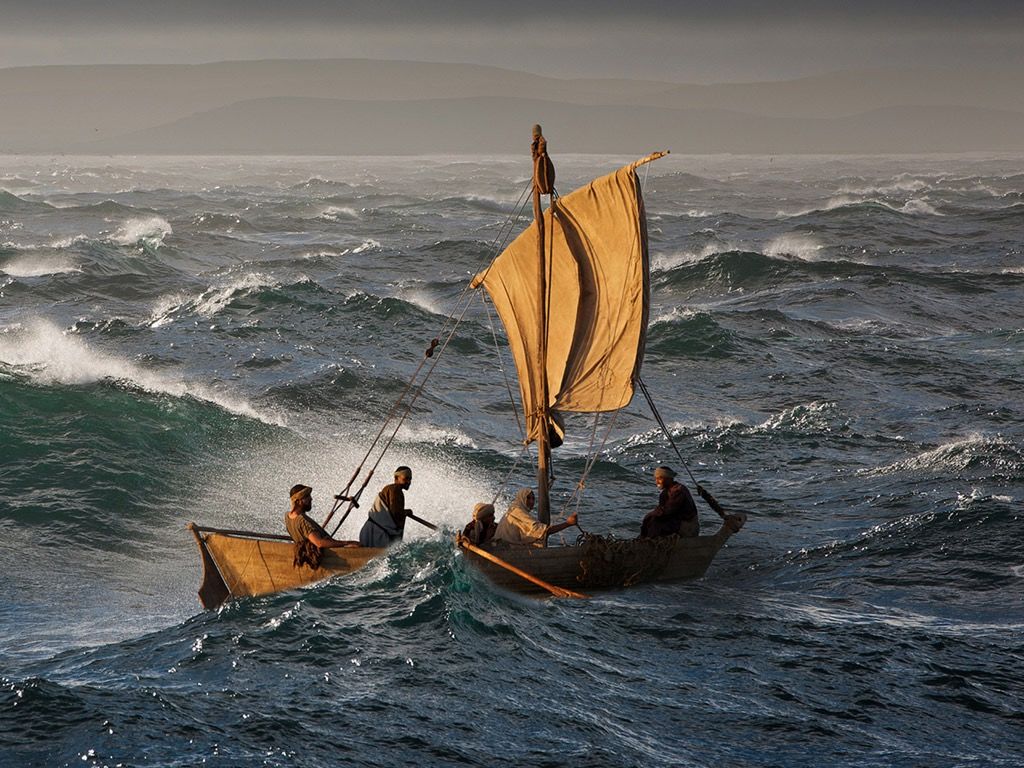 Marcus 4: 35 - 41
Toen begon het hard te stormen. 
De golven waren hoger dan de boot, en er kwam heel veel water in de boot.
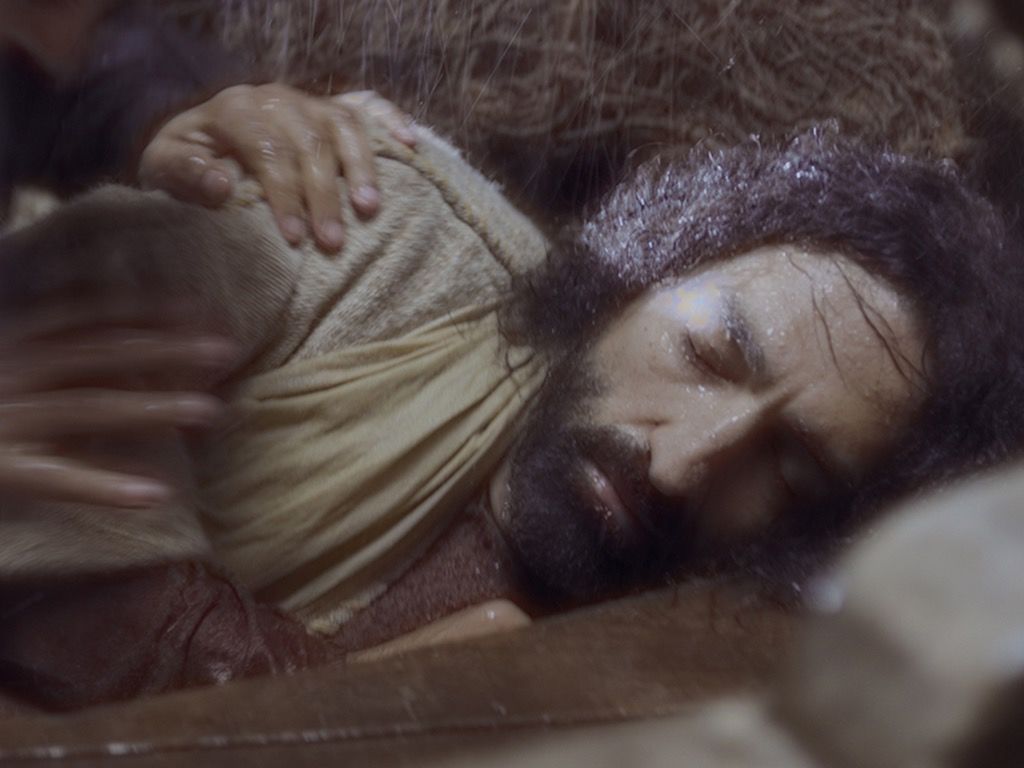 Marcus 4: 35 - 41
Jezus lag achter in de boot op een kussen te slapen. 
De leerlingen riepen: ‘Meester, word wakker! 
Doe toch iets, straks verdrinken we!’ 
Jezus werd wakker.
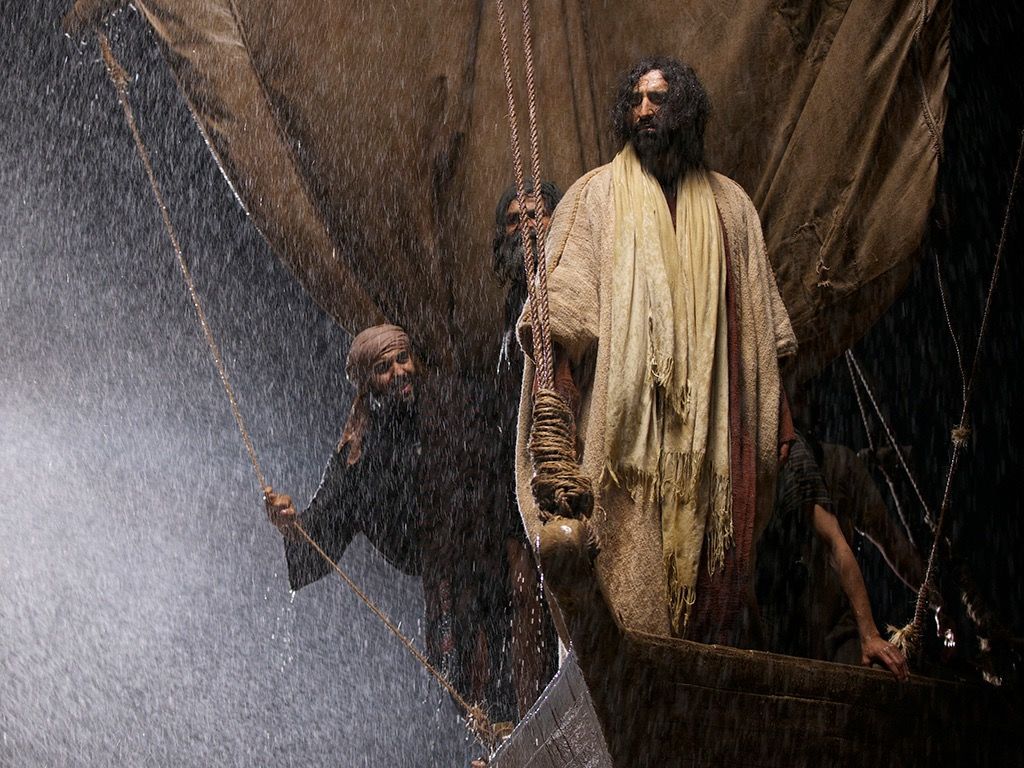 Marcus 4: 35 - 41
Hij zei streng tegen de wind en het water: 
‘Houd op! Wees stil!’ 
Het hield op met waaien, en het water werd helemaal rustig.
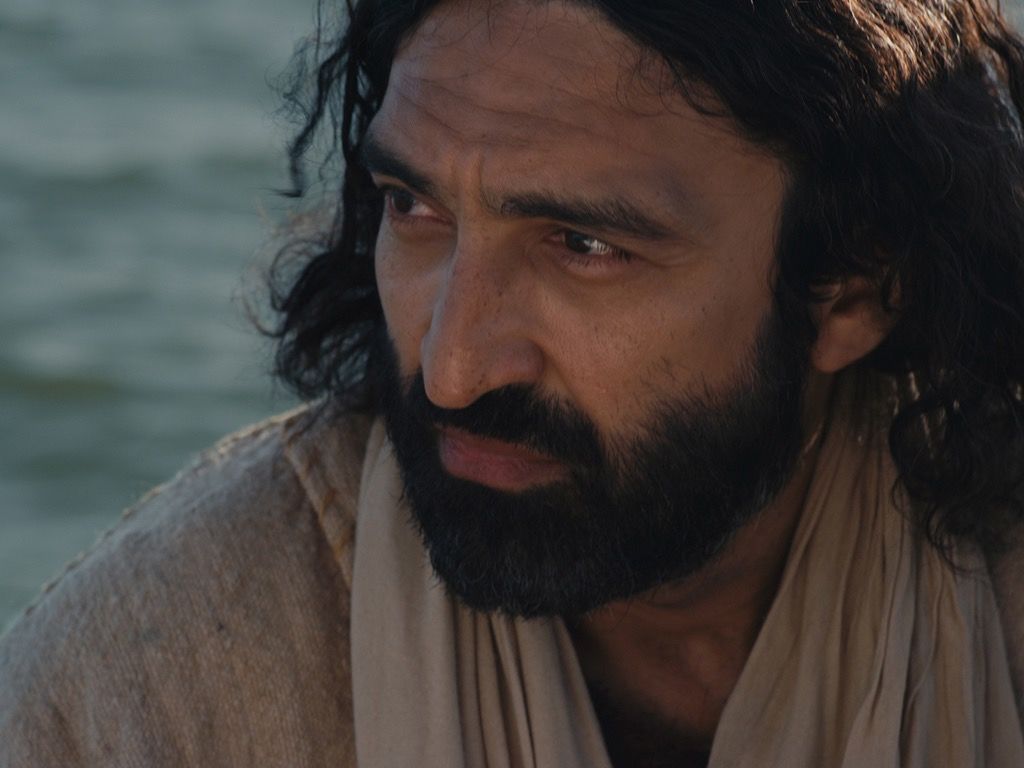 Marcus 4: 35 - 41
Jezus zei tegen de leerlingen: ‘Waarom waren jullie zo bang? 
Dat hoeft toch niet als ik bij jullie ben?’
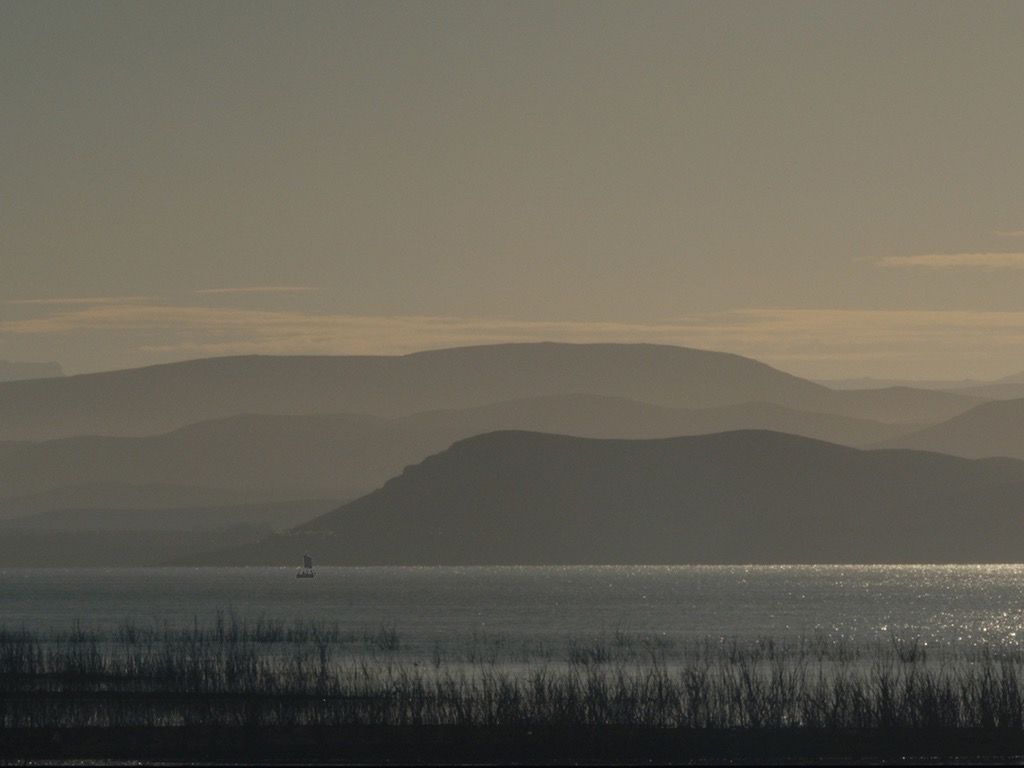 Marcus 4: 35 - 41
De leerlingen waren erg geschrokken. 
Ze zeiden tegen elkaar: 
‘Zelfs de wind en het water luisteren naar hem. 
Is hij wel een gewoon mens?’